Техничко образовање
8. РАЗРЕД
КЛИПНИ МОТОРИ
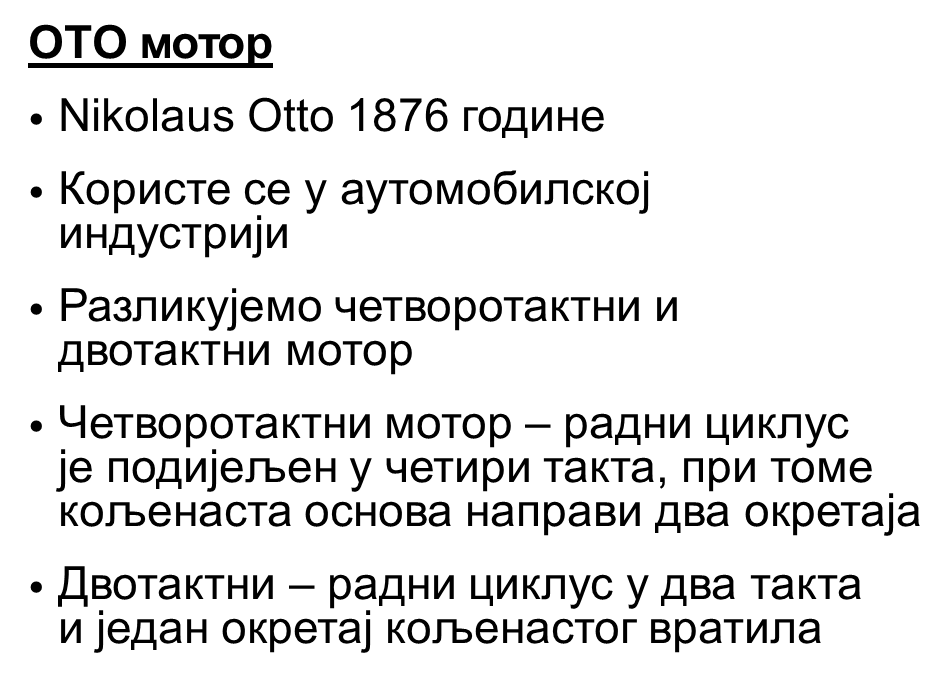 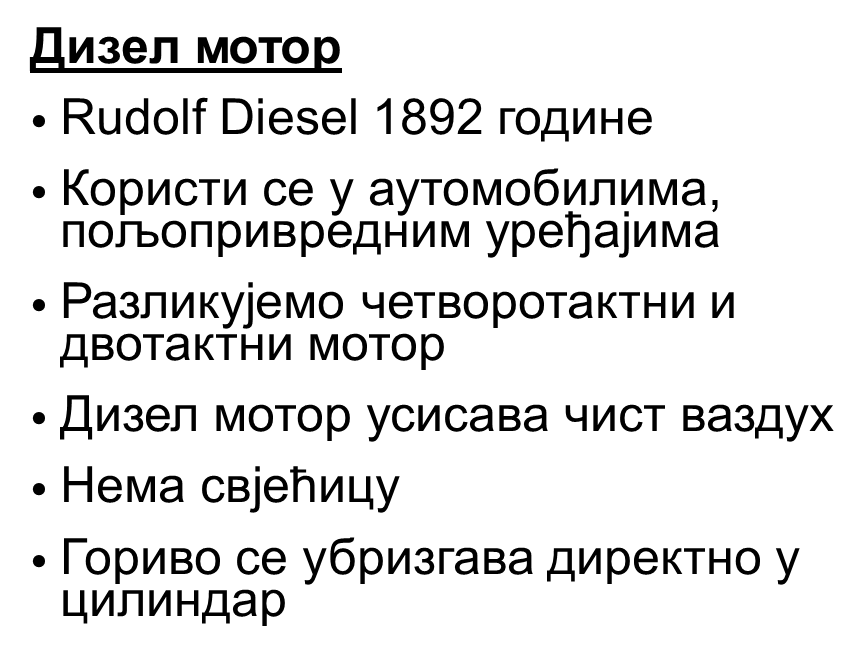 Користи се у аутомобилима,пољопривредним уређајима, итд.
Разликујемо четворотактни идвотактни мотор
Дизел мотор усисава чист ваздух
Нема свјећицу
Гориво се убризгава директно у цилиндар
I такт - усисавање
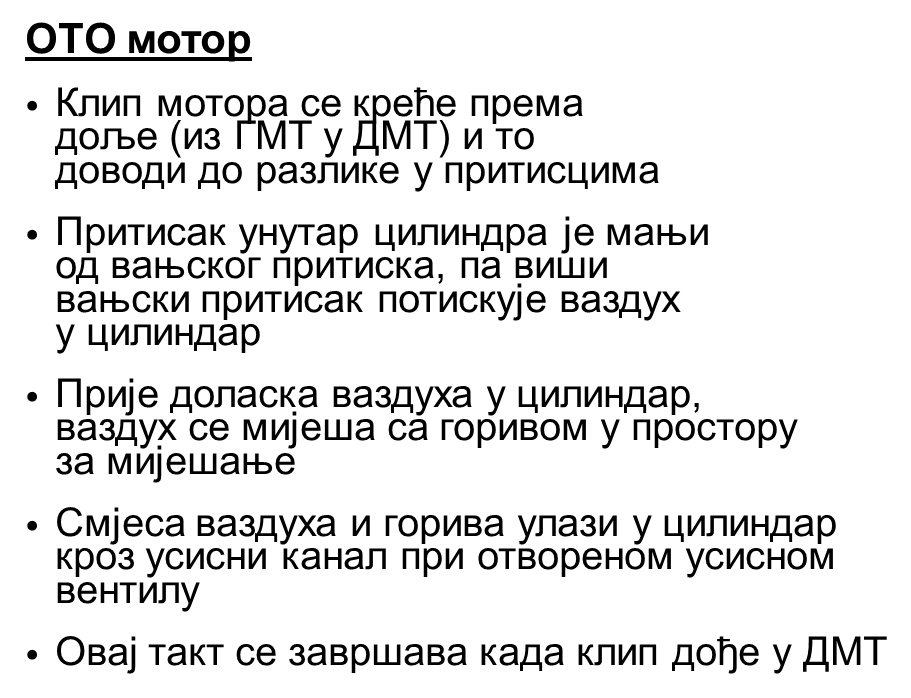 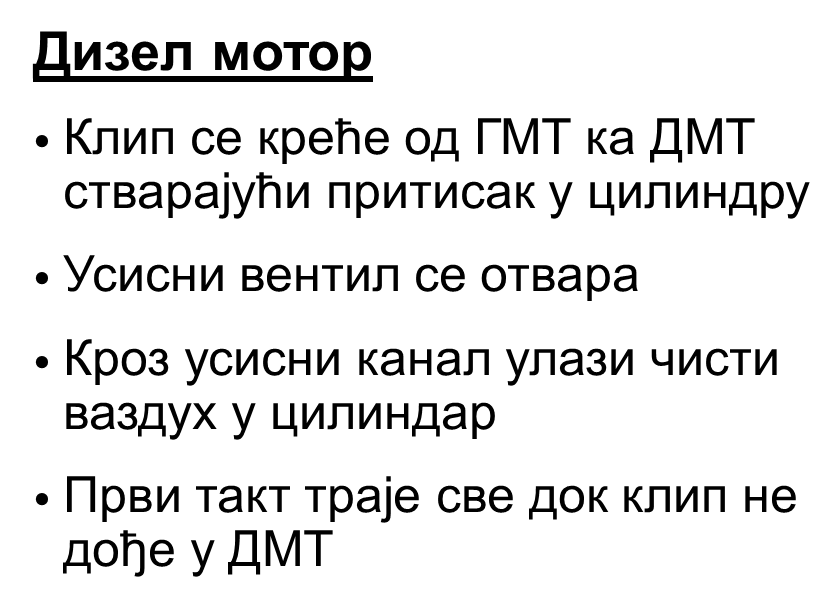 II такт – сабијање или компресија
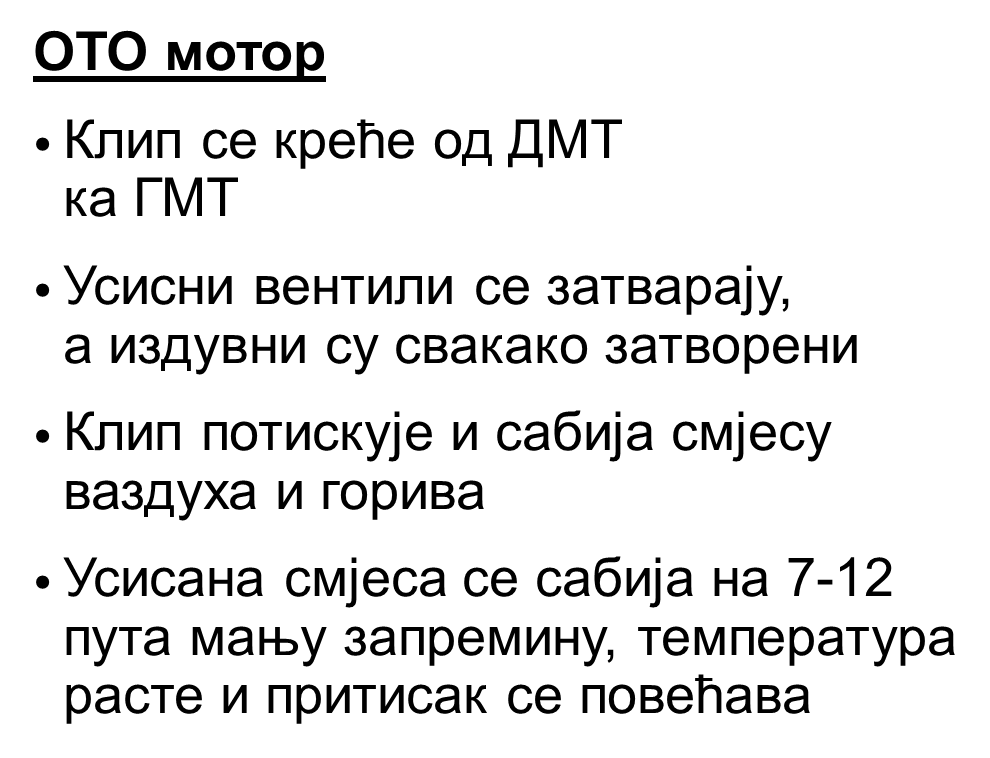 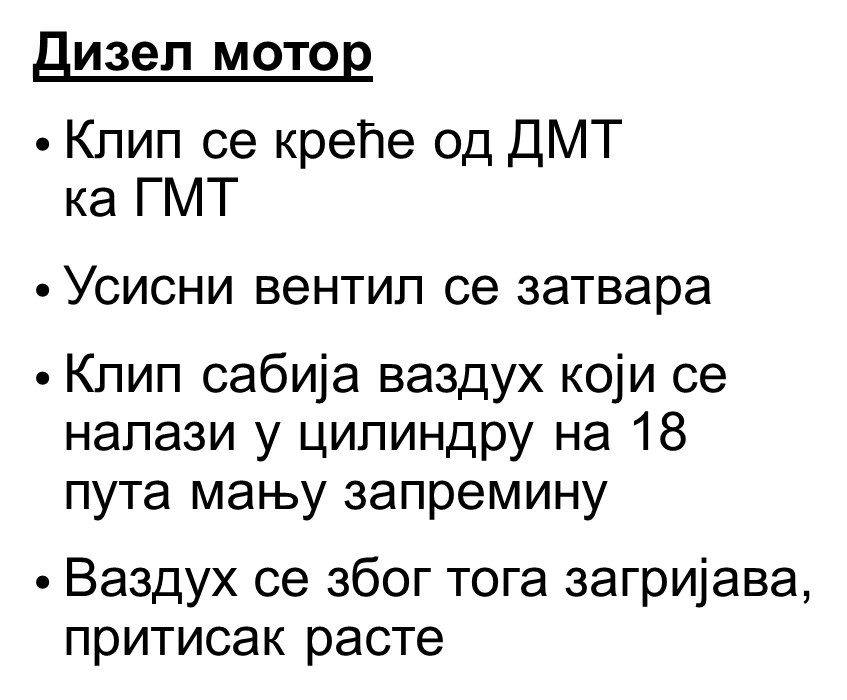 III такт – сагоријевање и ширење
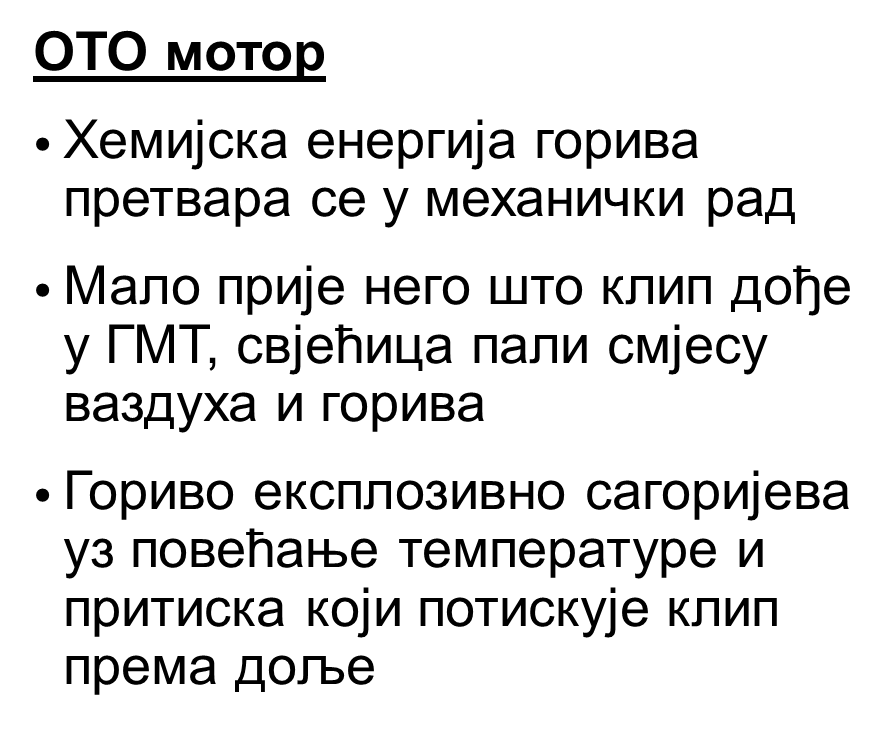 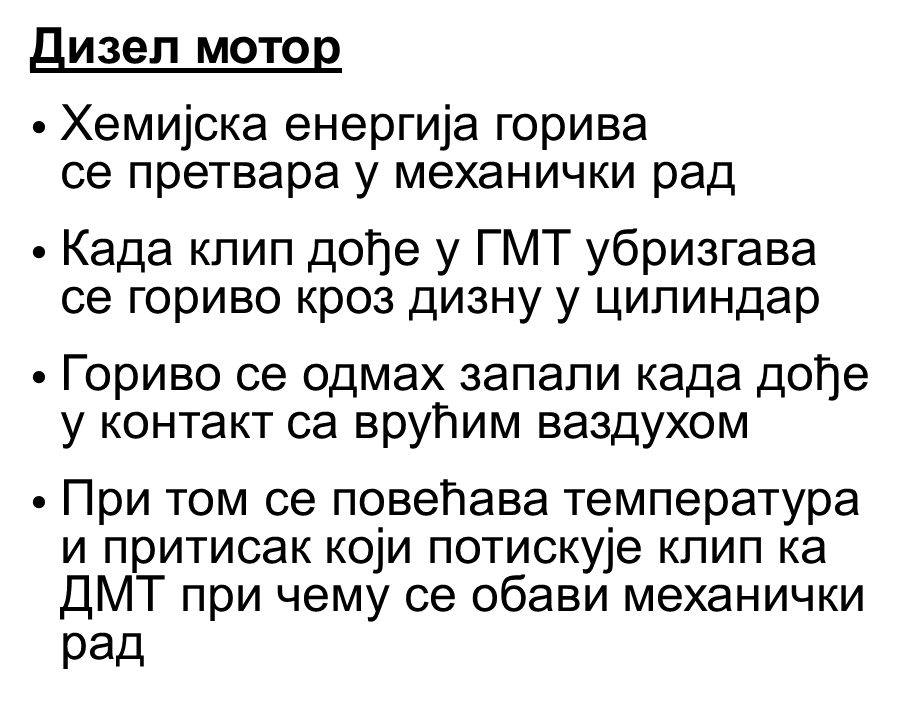 IV такт - издувавање
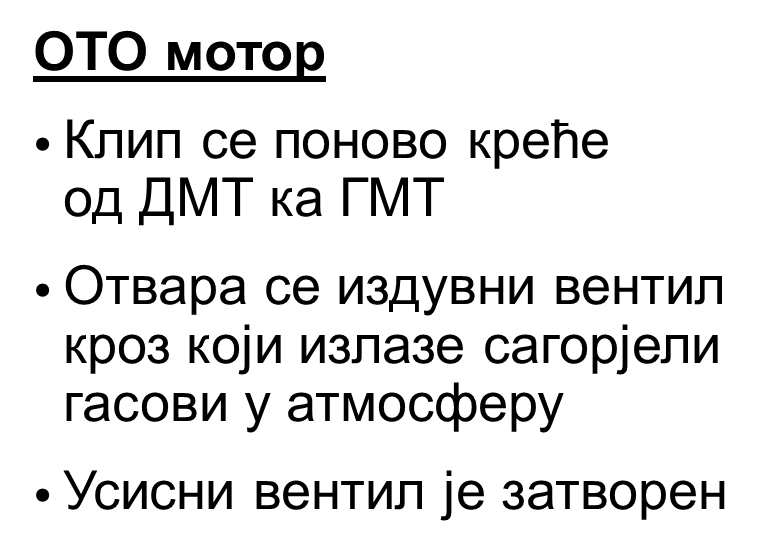 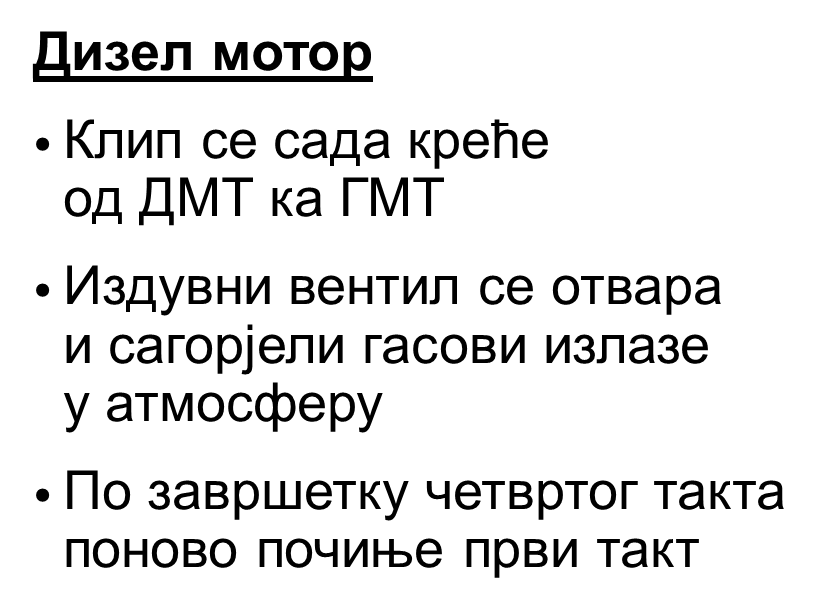 Пинцип рада двотактног и четворотактног клипног мотора
ЗАДАТАК
Истражите и напишите које су предности и мане ОТО и дизел мотора.